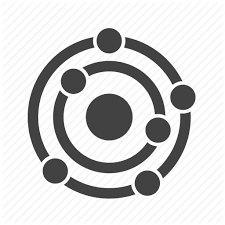 Module 4 Stoichiometry: terms to know
stoichiometric factor
stoichiometry
strong acid
strong base
theoretical yield
titration analysis
weak acid
weak base
molecular equation
net ionic equation
neutralization reaction
oxidation
oxidation number
oxidation-reduction reaction
oxidizing agent
percent yield
precipitate
precipitation reaction
product
quantitative analysis
reactant
reducing agent
reduction
salt
single-displacement reaction
solubility
soluble
spectator ion
acid
acid-base reaction
actual yield
balanced chemical equation
base
buret
chemical equation
coefficient
combustion analysis
combustion reaction
complete ionic equation
end point
excess reactant
gravimetric analysis
half-reaction
insoluble
limiting reactant